Муниципальное казенное дошкольное образовательное учреждение  детский сад №40
ПРОЕКТ «Улица, транспорт, дорога »старшая группа
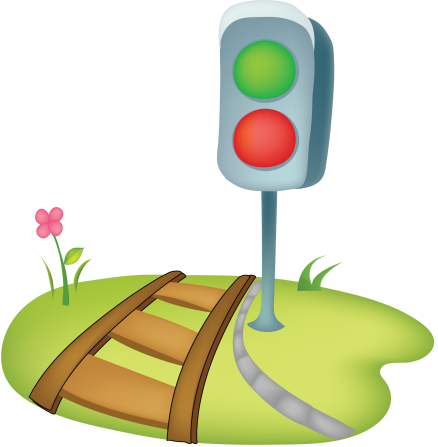 Составила: Жумагулова Г.В.
Продолжительность: среднесрочный
Тип проекта: информационно – познавательно игровой
Участники проекта: дети, воспитатели и родители.
Проблема значимая для детей, на решение которой направлен проект
Проект посвящён необходимости учить детей безопасному поведению на улицах, дорогах и в транспорте. Воспитание дисциплинированного внимательного, собранного, ответственного, уверенного пешехода. Выработать привычку правильно ходить по улице.
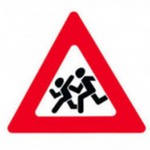 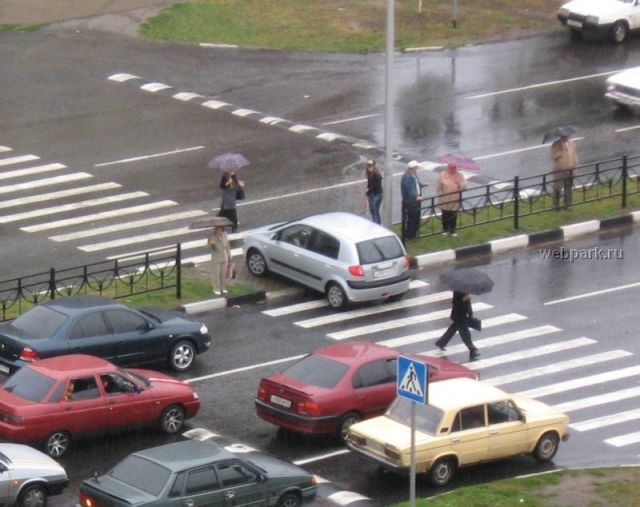 цели:
Для детей: познакомить детей с  видами транспорта, пешеходными переходами их названиям «наземный», «подземный», «зебра»; развивать пространственную ориентировку; рассмотреть и закрепить знания о дорожных знаках, об обязанностях пешехода; научить понимать, что обозначают дорожные знаки, выявить знания о работе светофора, о назначении всех его сигналов.
Для педагогов: совершенствования уровня профессионального мастерства.
Для родителей: повысить знания родителей по вопросам ПДД; привлечение родителей к участию в профилактической работе по предупреждению детского травматизма.
Работа с детьми
Правила движения,
Все без исключения
Наша дружная команда
Знает без сомнения!
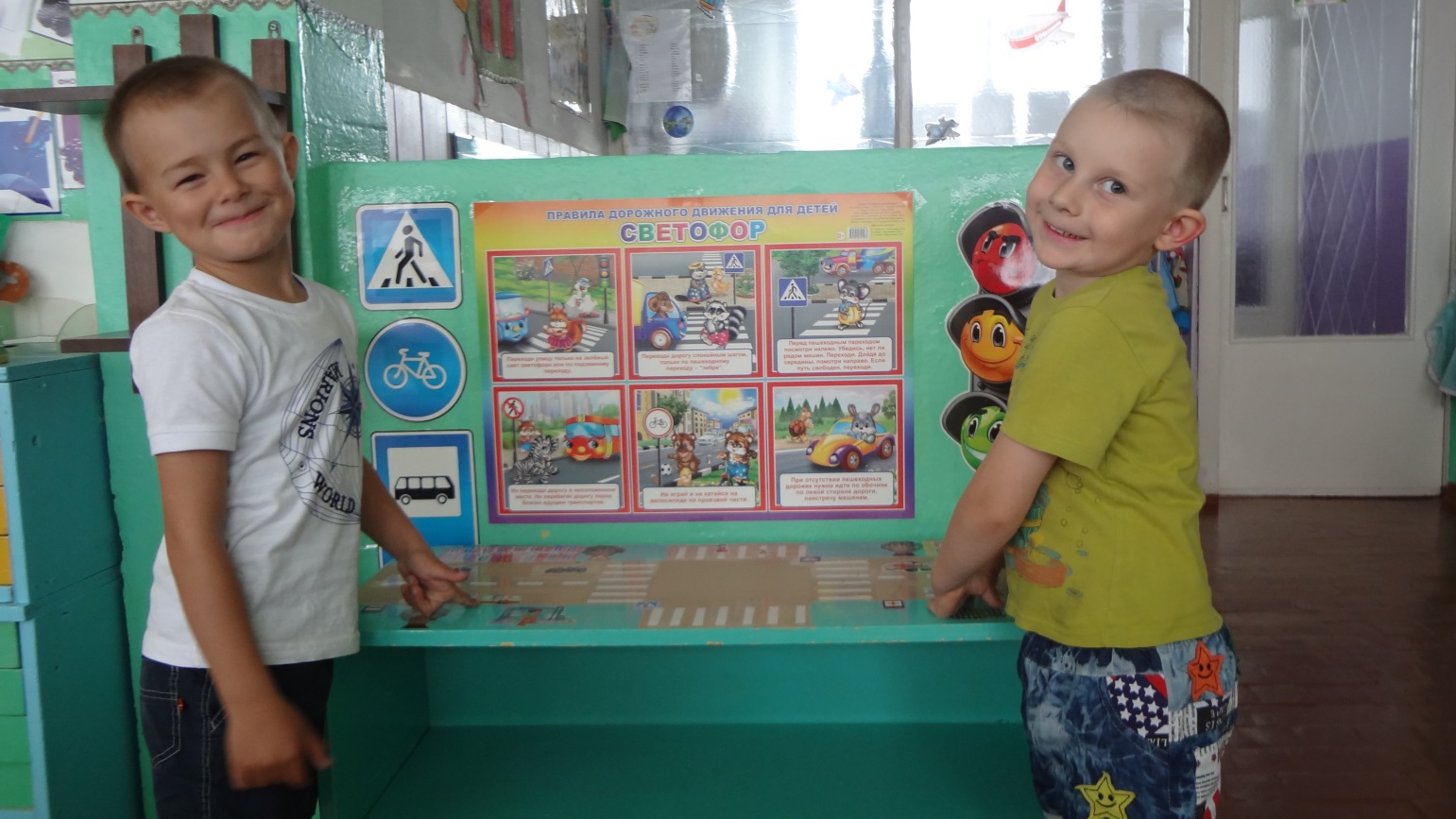 Знаки в руки мы получимдля начала всё изучим.где в пути покушать можно,это всё совсем не сложно.
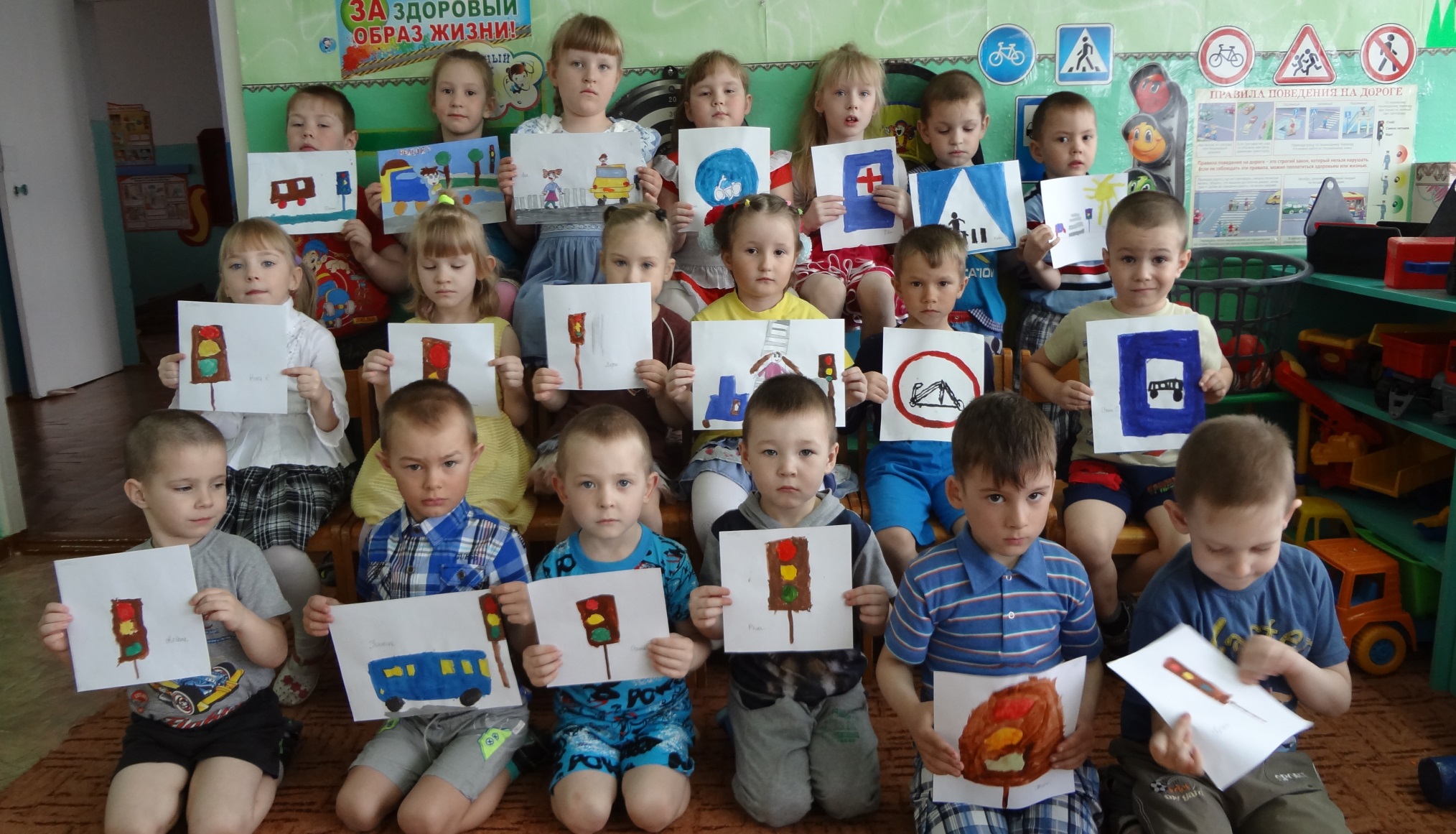 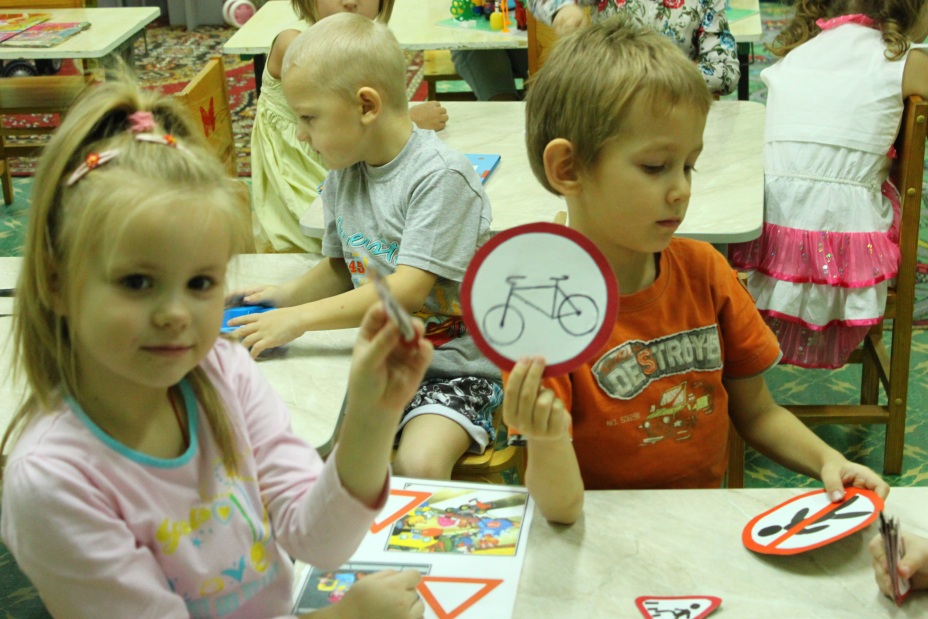 Перейти дорогу как?Знает каждый из ребят.путь открыт – зелёный свет,Ну, а красный хода нет!Жезл вверх идти нам можно,Только, чур, быть осторожным!
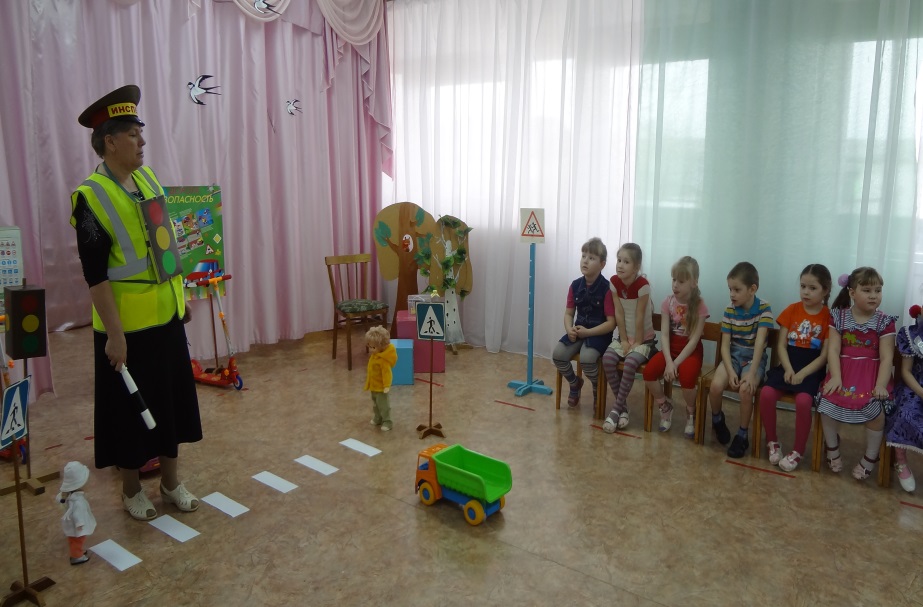 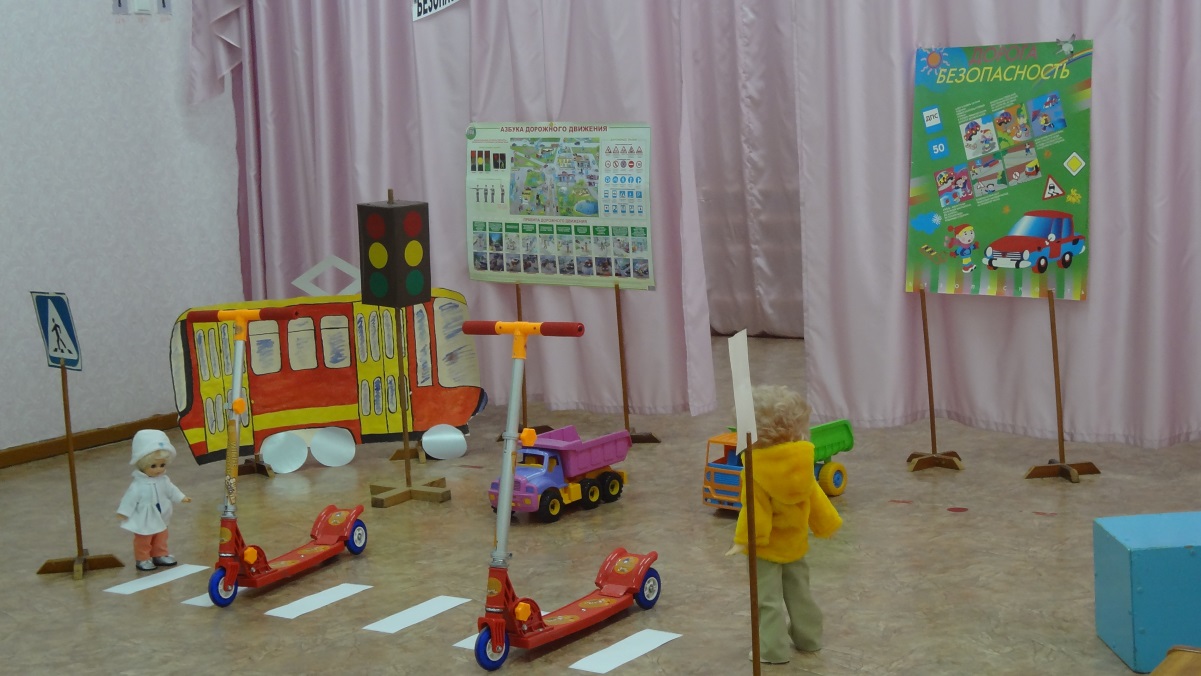 Для веселья и игры,Мы возьмём машинки.Всё, что выучили мы,Покажем без ошибки.
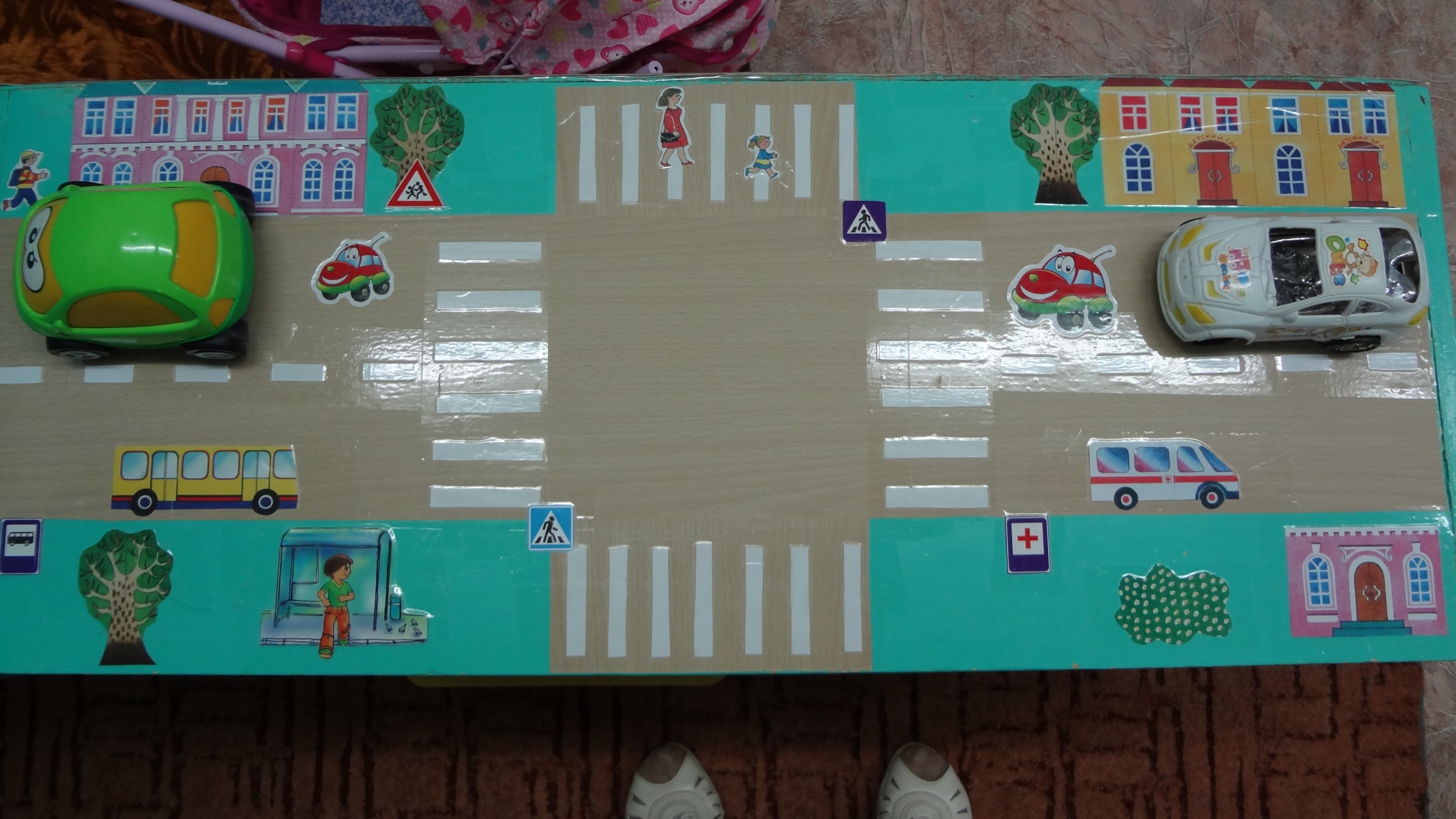 Дети с удовольствием играют в игры:
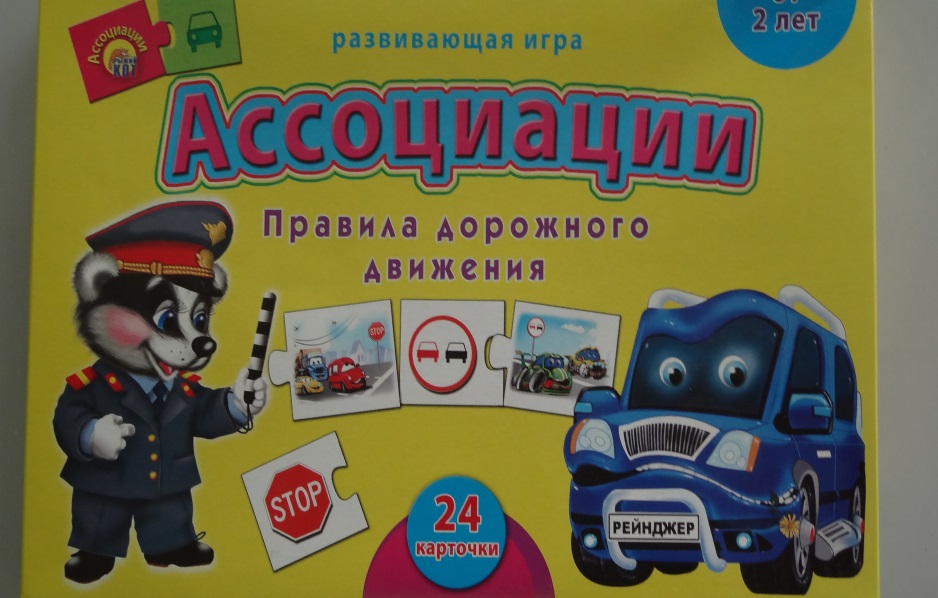 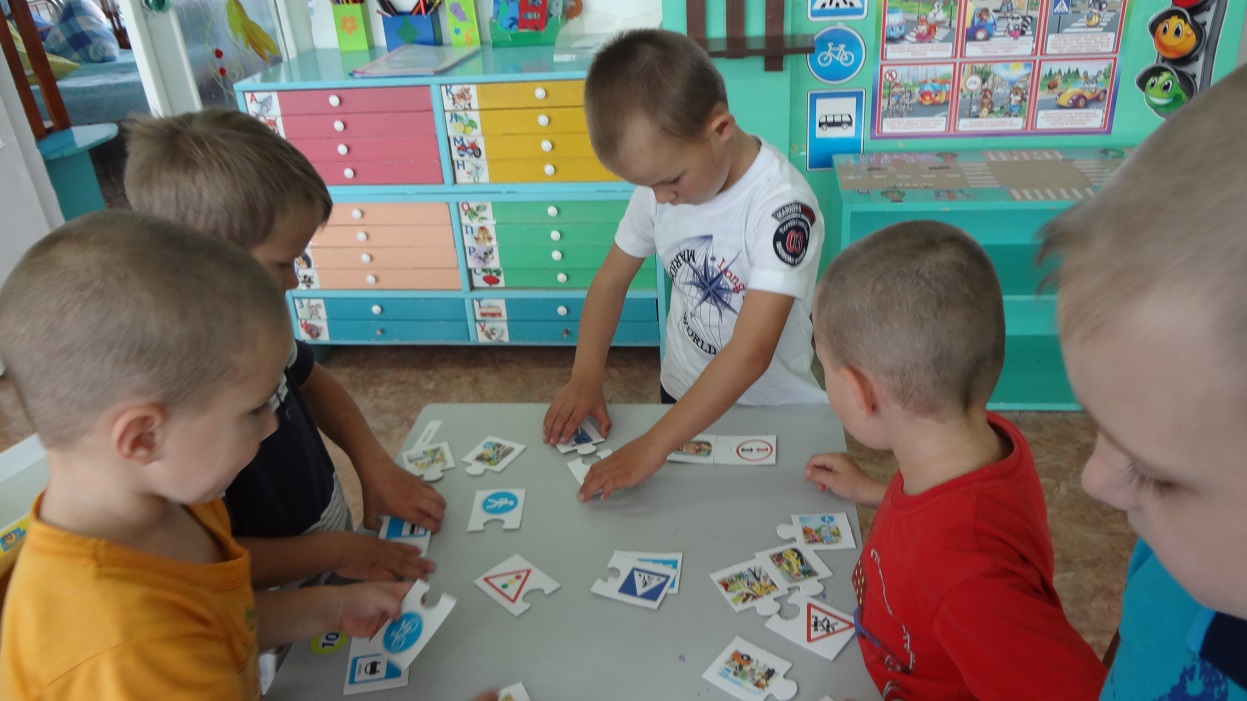 Рассматривают  книжки
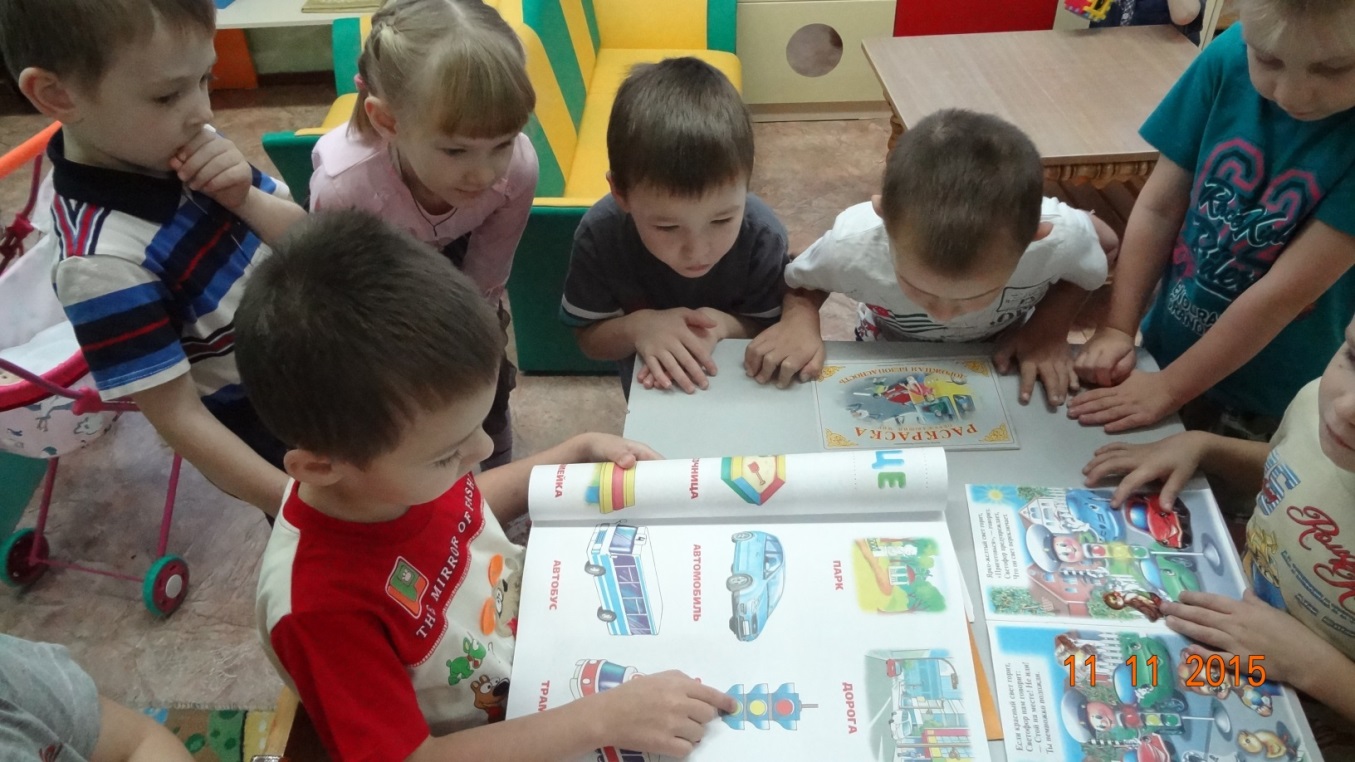 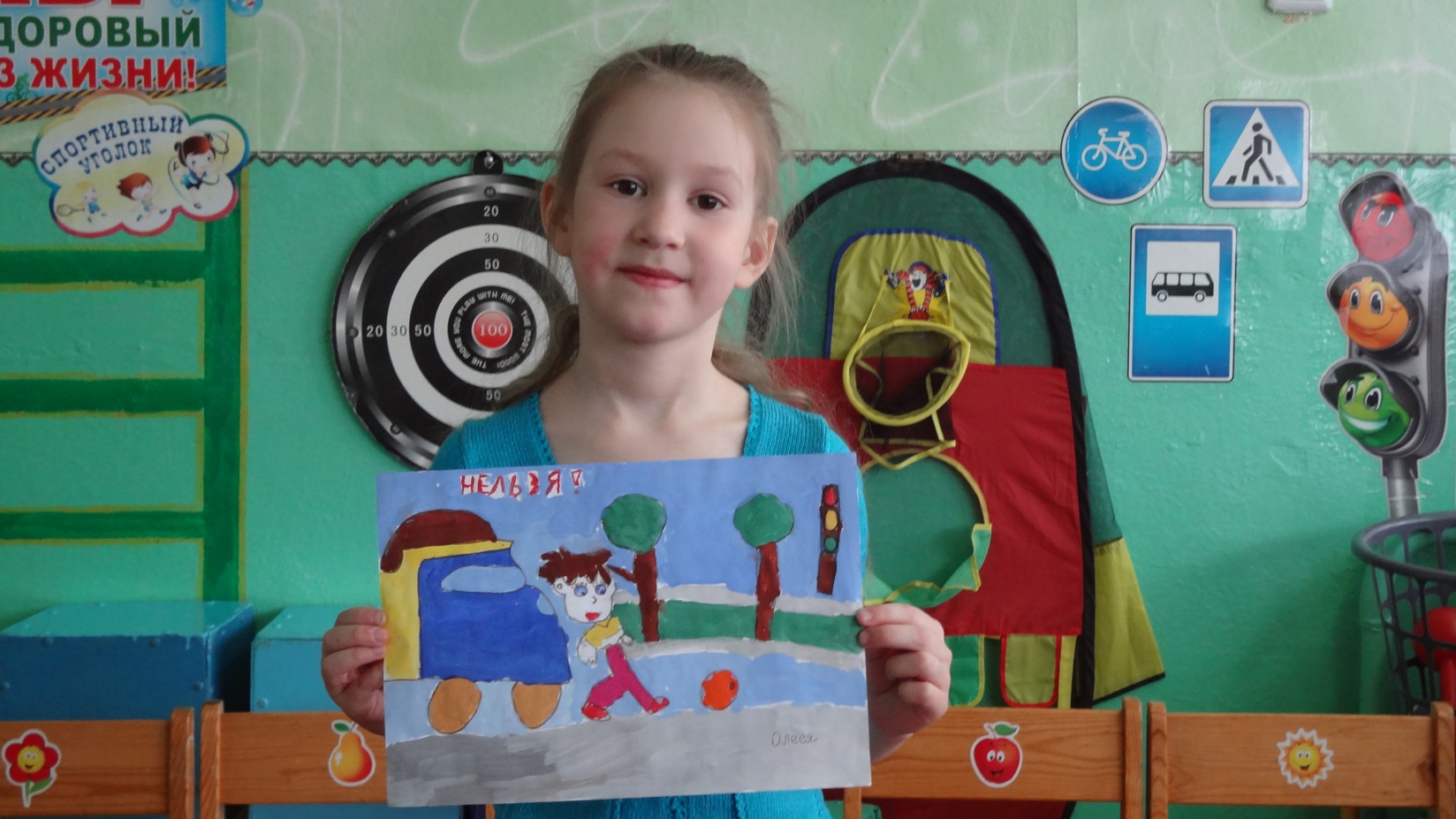 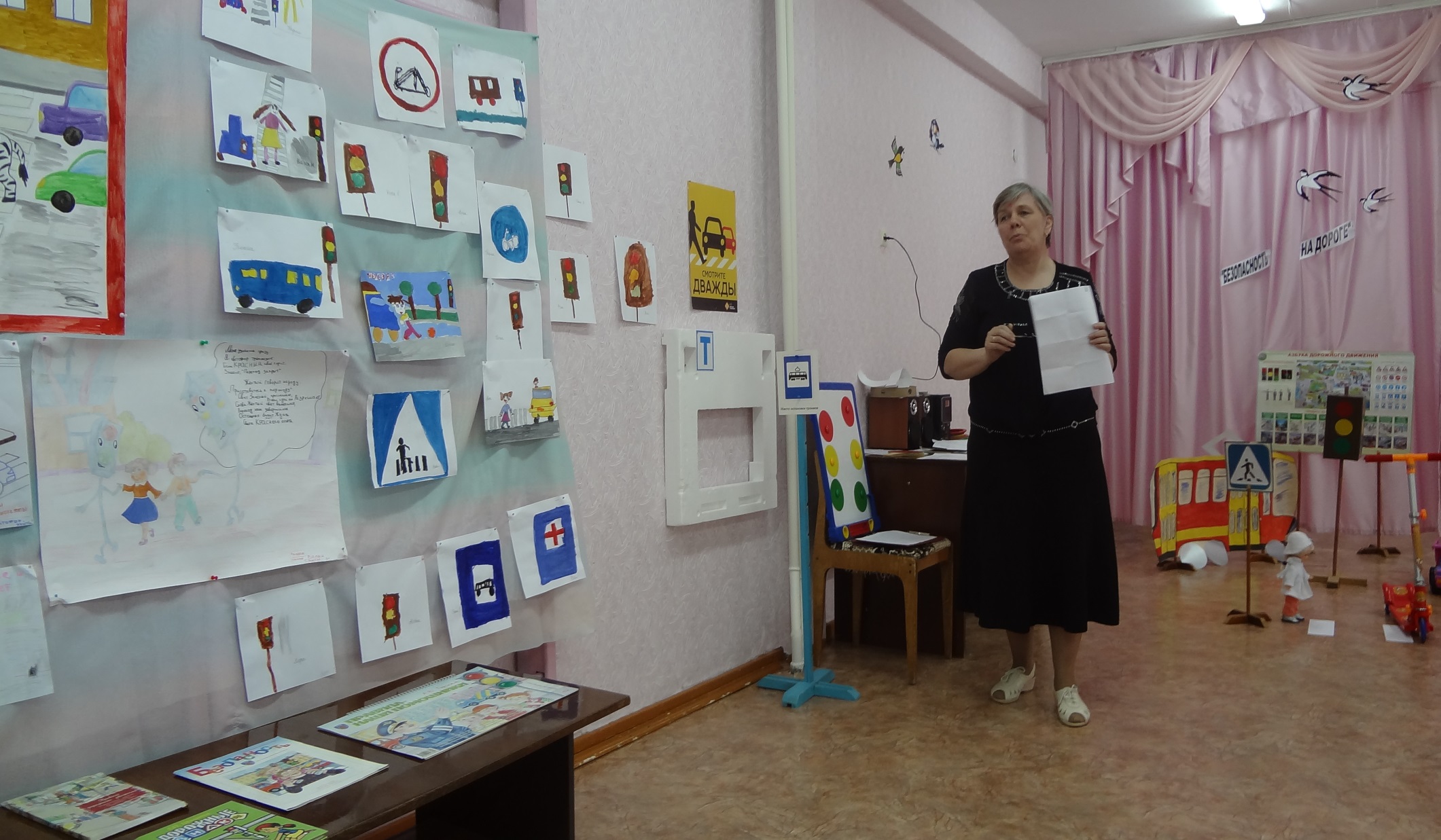 Рисовали
рисунки по 
правилам
дорожного движения
Интересно прошла викторина – конкурс на «Лучшего знатока правил дорожного движения».
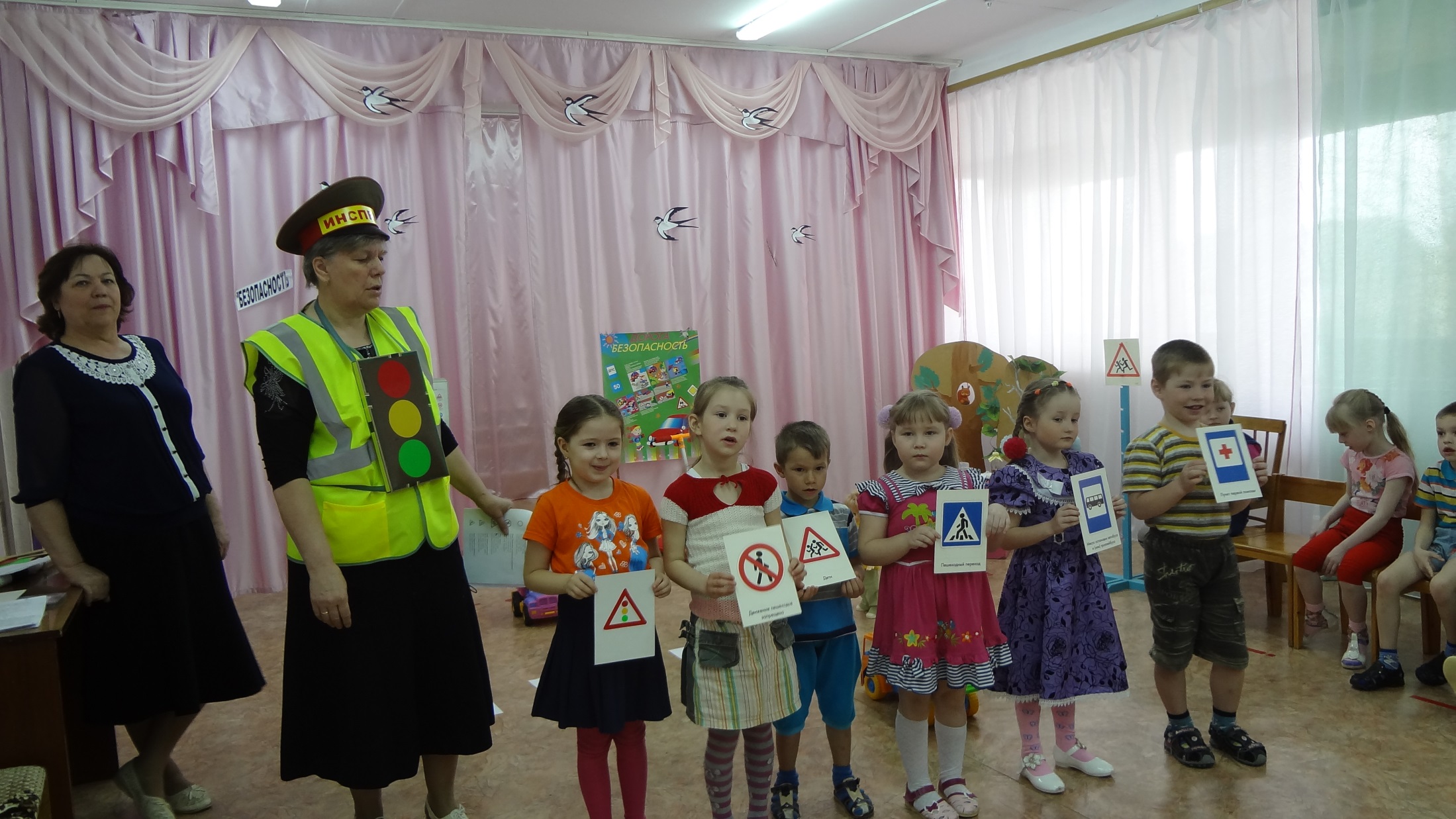 Для родителей
Оформлен родительский уголок.
Буклеты
Консультации
Папка – передвижка
Стенгазета «Играя изучаем»
Родительское собрание на тему : «Дорожная азбука в жизни детей»
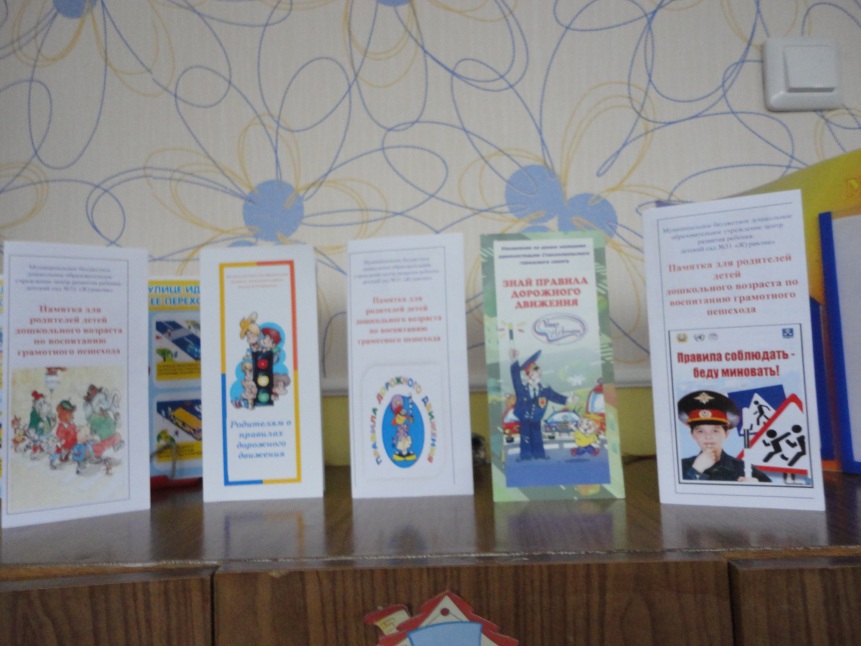 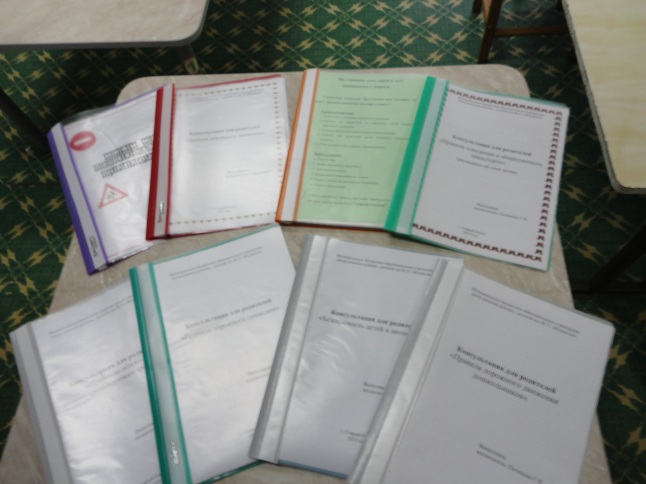 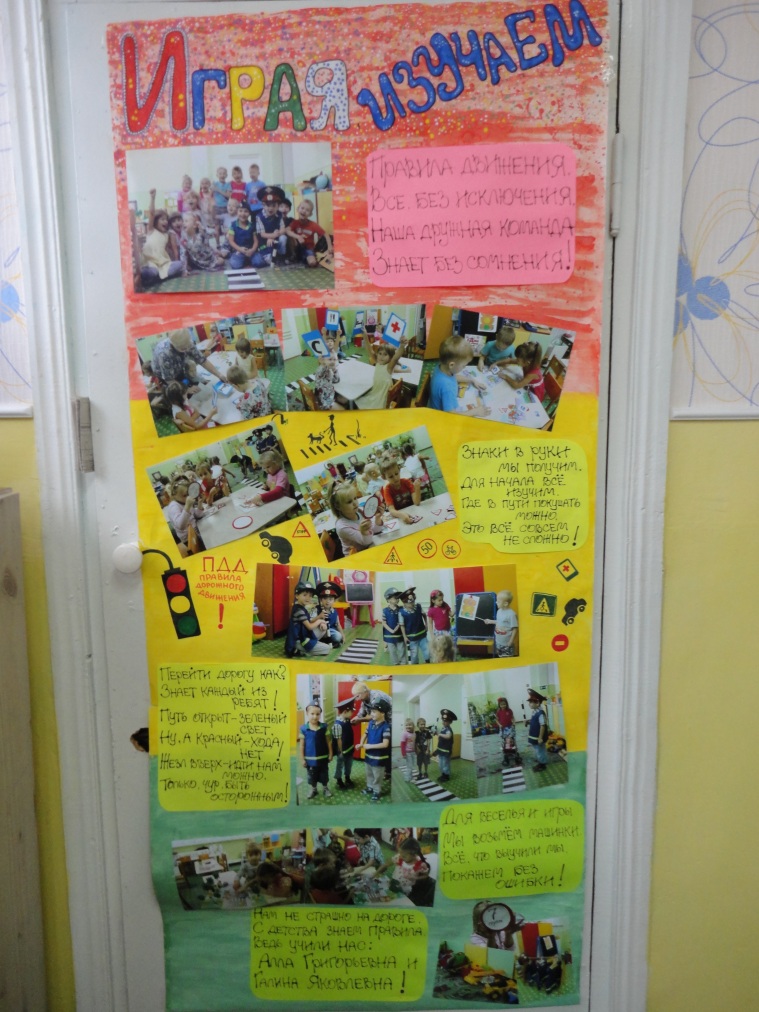 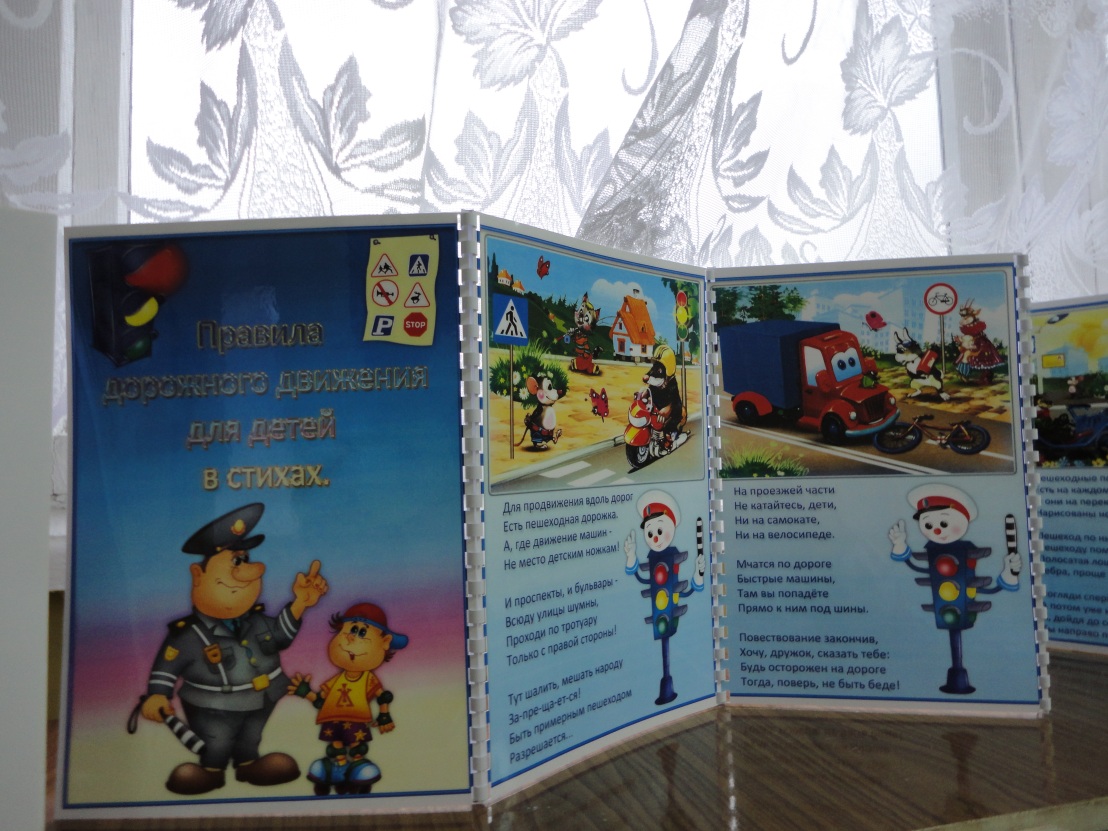 Для педагогов
Методические разработки по теме проекта
Подбор наглядного материала
Подбор художественной литературы.
Продукты проекта:
Для детей:
 - продуктивная деятельность на темы: «Улица», «Транспорт», «Дорога»
 - наблюдение за транспортом
 - заучивание стихов
 - отгадывание загадок
- рассматривание иллюстраций по ПДД
 - чтение художественной литературы
 - игровая деятельность: а) сюжетно ролевая игра «Путешествие на автобусе», «Дорожное движение», «Постовой на улице».
Б) дидактические игры: «Собери машину», «Что запрещено, а что разрешено», «Будь внимательным», «Какой нужен знак».
В) подвижные игры: «Зажги светофор», «Красный и зелёный»
 - создание ситуаций с помощью моделей.
Для педагогов:
(методические разработки по теме проекта;
 - подбор наглядного материала
 - подбор художественной литературы).
Для родителей:
 - проведение консультаций
 - анкетирование
 - оформление уголка по ПДД
 - оформление папок – передвижек
 - родительское собрание тема: «дорожная азбука в жизни детей»
 - памятки
 - выставка художественных работ, поделок, выполненных вместе с детьми
 - фотогазета